ПРИРОДНЫЕ ЗОНЫ РОССИИ
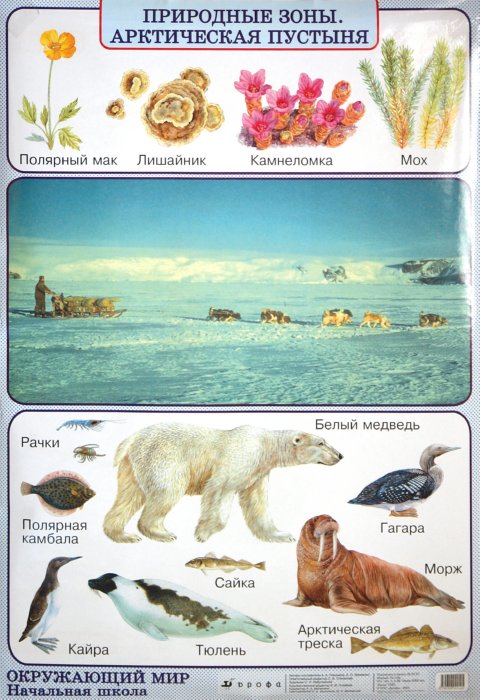 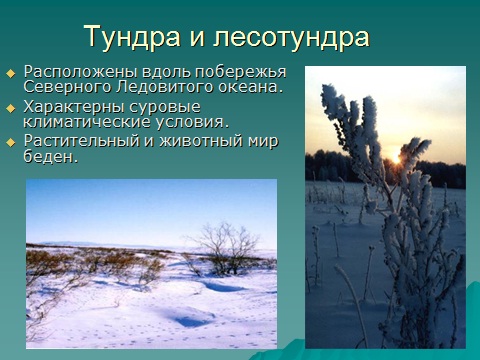 ТУНДРА
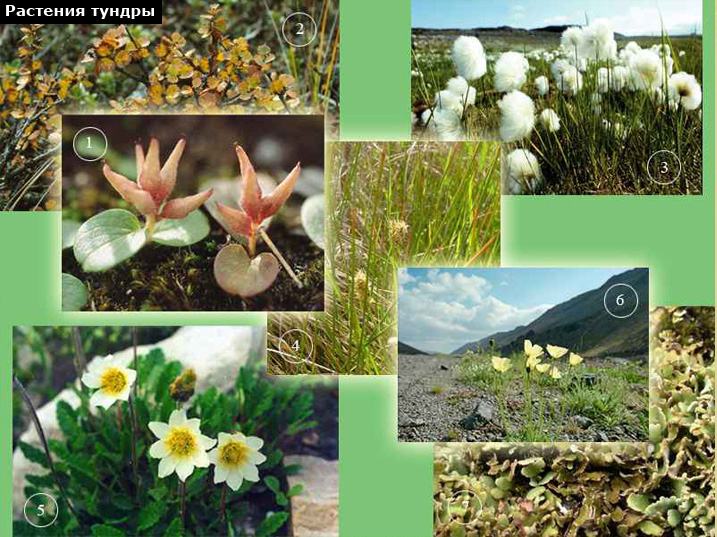 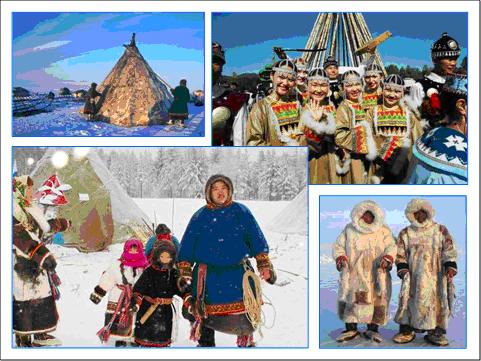 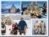 ЗОНА ЛЕСОВ
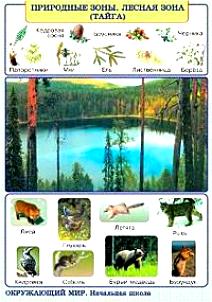 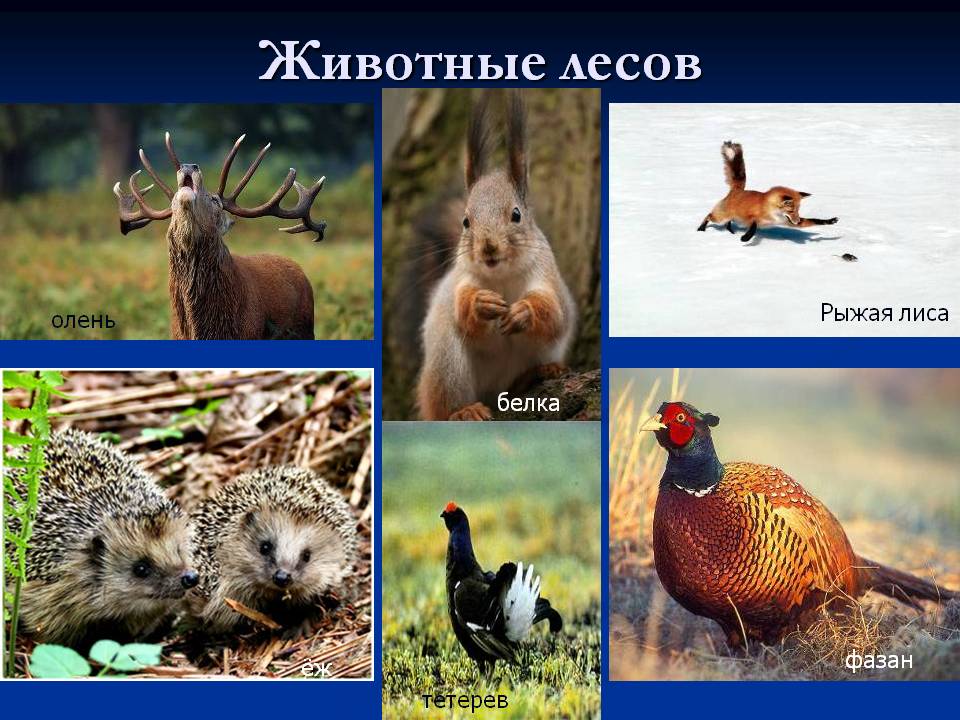 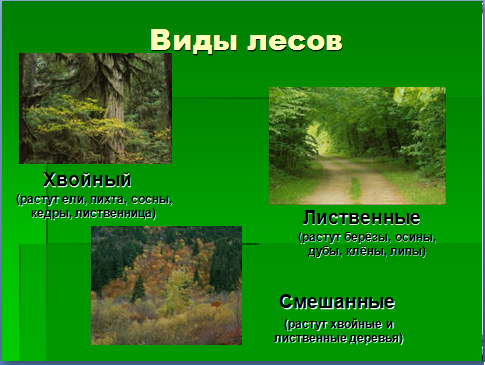 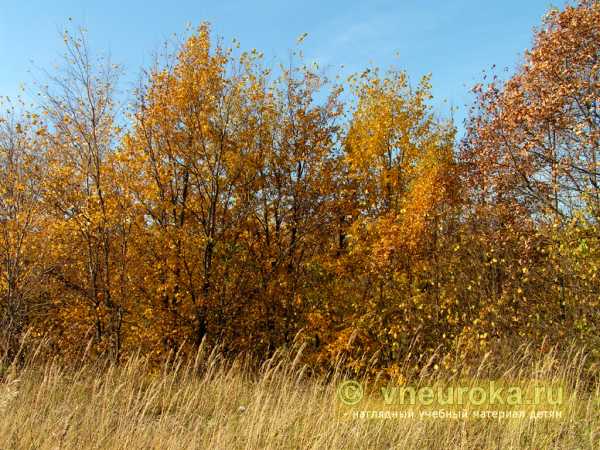 ЗОНА СТЕПЕЙ
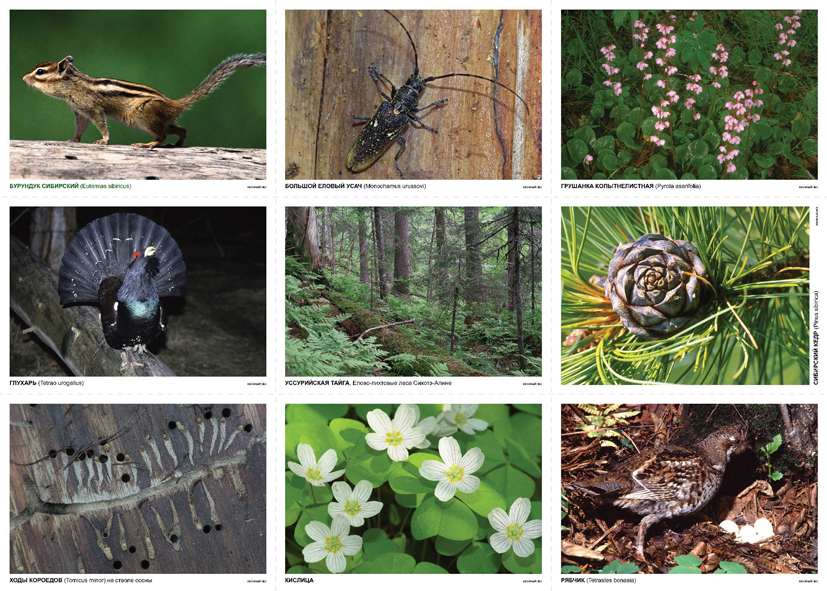 ЗОНА ПУСТЫНЬ
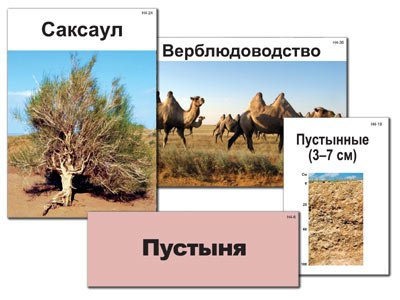 ЗОНА ПУСТЫНЬ
ЗОНА СУБТРОПИКОВ
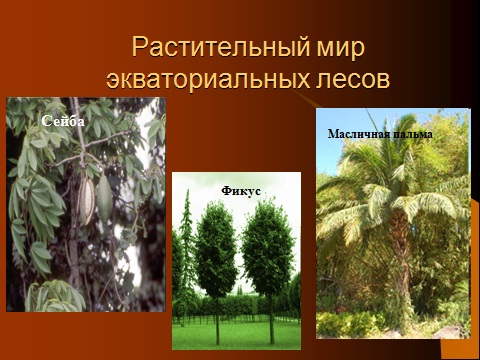 ЗОНА СУБТРОПИКОВ
ОПРЕДЕЛИ ПРИРОДНУЮ ЗОНУ
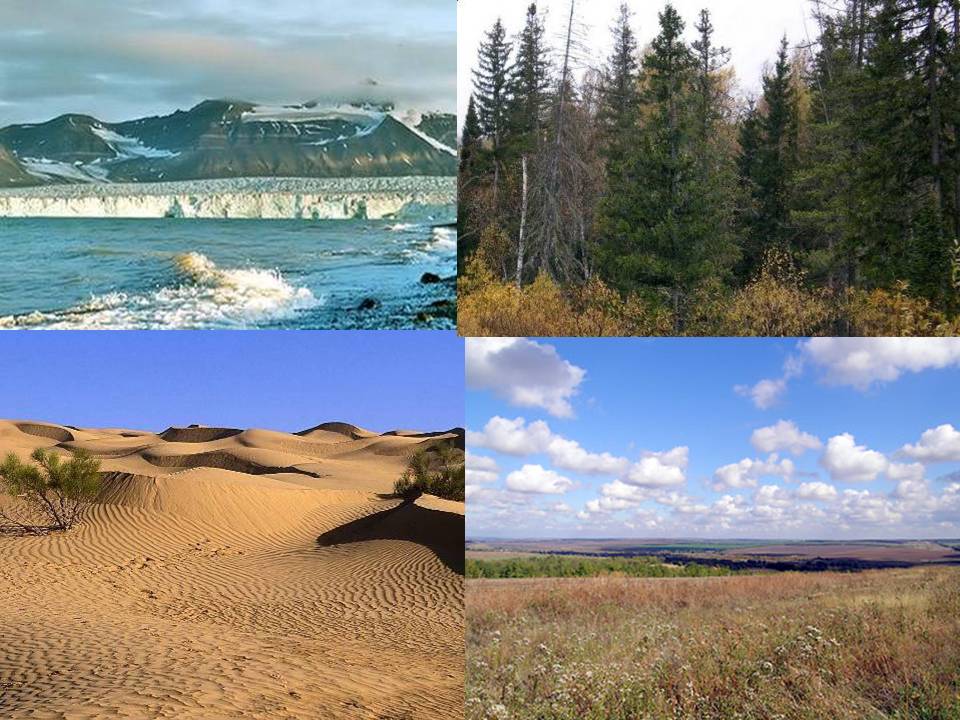 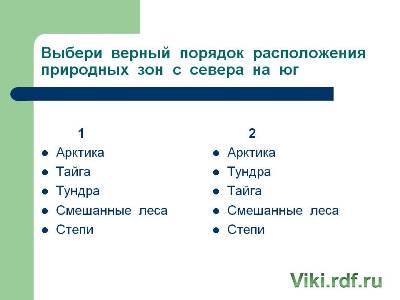 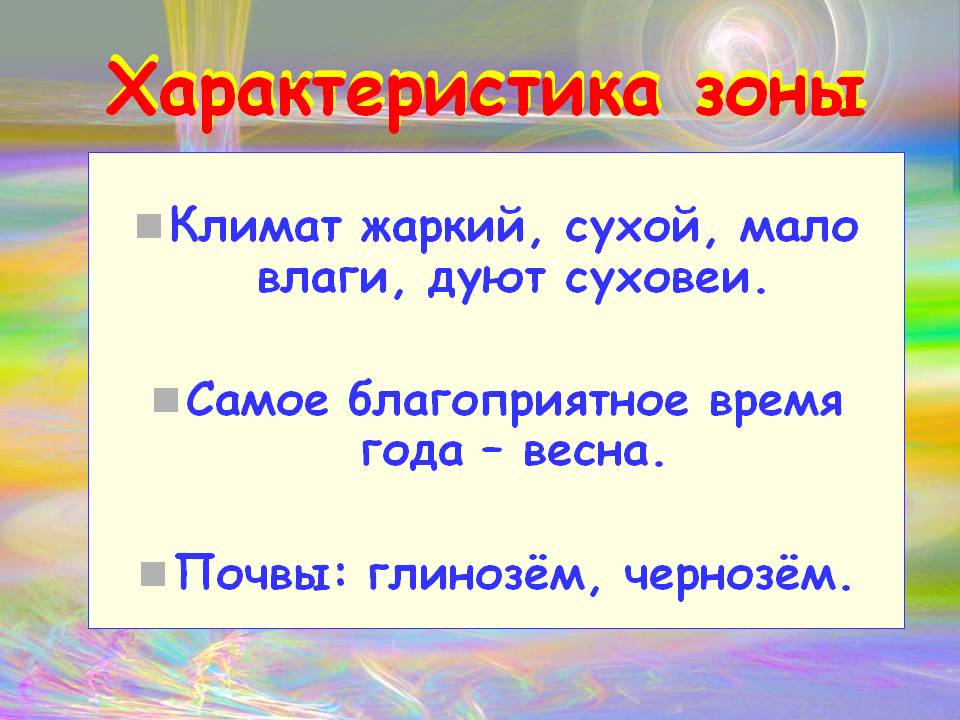